Приближённое вычисление площадей. Палетка.
Ващенко Т.М.
МБОУ СОШ № 53
Г. Хабаровск
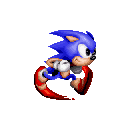 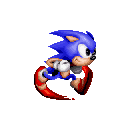 площадь
периметр
НАЙДИТЕ    ПЛОЩАДЬ ПРЯМОУГОЛЬНОГО    ТРЕУГОЛЬНИКА
В
.
АВ = 5 дм
ВС = 60 мм
Выразить площадь в квадратных мм.
С
А
НАЙДИТЕ    ПЛОЩАДЬ ПРЯМОУГОЛЬНИКА
b
a = 7 дм
b = 600 мм
Выразить площадь в квадратных cм.
.
а
НАЙДИТЕ    ПЛОЩАДЬ   КВАДРАТА
a = 90 см.
Выразить площадь в квадратных дм.
.
а
П А Л Е Т К А
Вычисление площади с помощью палетки
Накладываем палетку на фигуру
Считаем количество полных квадратов
Считаем количество неполных квадратов и делим пополам
Складываем
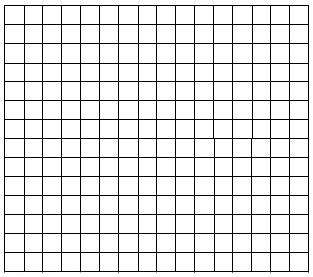 S =
полн. кв. + неполн. кв. / 2
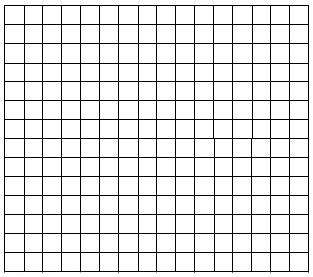 Вычисли площадь кляксы с помощью палетки
ответ
Домашнее заданиеСтр.3, №6, №7.